CSE 473 Automated Planning
Dan Weld
(With slides by UW AI faculty & Dana Nau
I have a plan - a plan that cannot possibly fail.

	- Inspector Clousseau
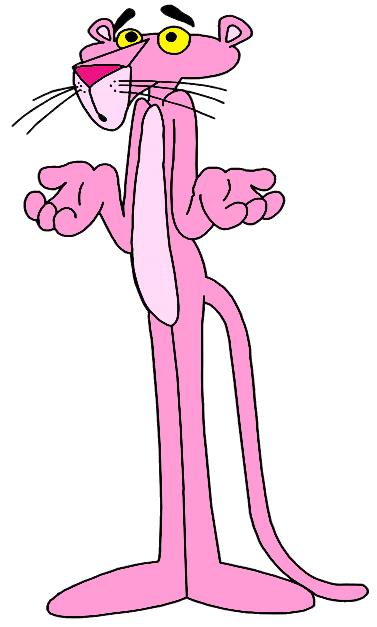 [Speaker Notes: A handful of GENERAL SEARCH TECHNIQUES lie at the heart of practically all work in AI
We will encounter the SAME PRINCIPLES again and again in this course, whether we are talking about
GAMES
LOGICAL REASONING
MACHINE LEARNING
These are principles for SEARCHING THROUGH A SPACE OF POSSIBLE SOLUTIONS to a problems.]
Popular Application
© Mausam
Overview
Introduction & Agents
Search, Heuristics & CSPs
Adversarial Search
Logical Knowledge Representation
Planning & MDPs
Reinforcement Learning
Uncertainty & Bayesian Networks
Machine Learning
NLP & Special Topics
Planning & Logic
Actions specified using first-order logic

Planning implemented using SAT solver
E.g., DPLL or WalkSAT

Also an example of solving FOL using propositional SAT
Logistics
PS2 due today
HW1 due in one week
Parts due in between:
Friday	written problem
Monday	feedback on another person’s answer
Wed		revise your answer
Planning
Given 
a logical description of the initial situation,
a logical description of the goal conditions, and
a logical description  of a set of possible actions,

Find 
a sequence of actions (a plan of actions) that brings us from the initial situation to a situation in which the goal conditions hold.
© D.  Weld, D. Fox
6
A
C
B
C
B
A
Example: BlocksWorld
© Daniel S. Weld
7
Planning Input: State Variables/Propositions
on-table(a)
Types: block --- a, b, c
(on-table a) (on-table b) (on-table c)
(clear a)  (clear b) (clear c) 
(arm-empty) 
(holding a) (holding b) (holding c)
(on a b) (on a c) (on b a) (on b c) (on c a) (on c b)


(on-table ?b); clear (?b) 
(arm-empty); holding (?b)
(on ?b1 ?b2)
No. of state variables =16
No. of states = 216
No. of reachable states = ?
© D.  Weld, D. Fox
8
Planning Input: Actions
pickup ?b1 ?b2

place ?b1 ?b2

pickup-table ?b

place-table ?b
pickup a b,  pickup a c, …

place a b,  place a c, …

pickup-table a, pickup-table b, …

place-table a, place-table b, …
Total: 6 + 6 + 3 + 3 = 18 “ground” actions
Total: 4 action schemata
© D.  Weld, D. Fox
9
Planning Input: Actions (contd)
:action pickup-table ?b
	:precondition
		(on-table ?b)
		(clear ?b)
		(arm-empty)
	:effect
		 (holding ?b) 	
		(not (on-table ?b))
		(not (arm-empty))
:action pickup ?b1 ?b2
	:precondition
		(on ?b1 ?b2)
		(clear ?b1)
		(arm-empty)
	:effect
		 (holding ?b1) 	
		(not (on ?b1 ?b2))
		(clear ?b2)
		(not (arm-empty))
© D.  Weld, D. Fox
10
Planning Input: Initial State
A
C
B
(on-table a) (on-table b) 
(arm-empty)
(clear c) (clear b)
(on c a)

All other propositions false 
not mentioned  assumed false
“Closed world assumption”
© D.  Weld, D. Fox
11
Planning Input: Goal
C
B
A
D
(on-table c) AND (on b c) AND (on a b) 

Is this a state?

In planning a goal is a set of states
Like the goal test in problem solving search
But specified declaratively (in logic) rather than with code
© D.  Weld, D. Fox
12
Planning vs. Problem-Solving ?
Basic difference: Explicit, logic-based representation
States/Situations: descriptions of the world by logical formulae  agent can explicitly reason about the world.

Goal conditions as logical formulae vs. goal test (black box) agent can reflect on its goals.

Operators/Actions: Transformations on logical formulae agent can reason about the effects of actions 
          by inspecting the definition of its operators.
© D.  Weld, D. Fox
13
A
C
B
One Planner Solves Many Domains“no code required”
s5
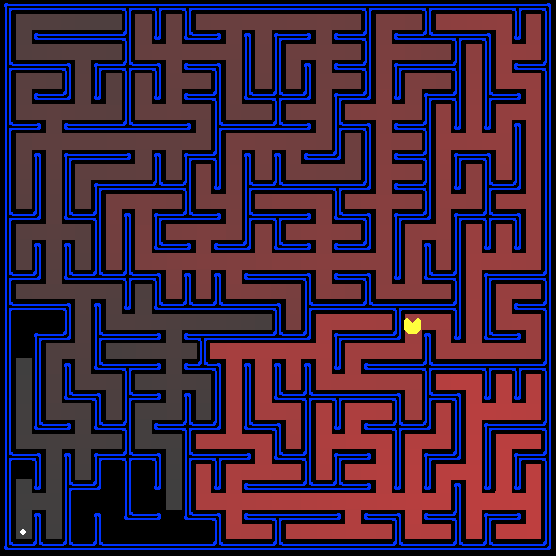 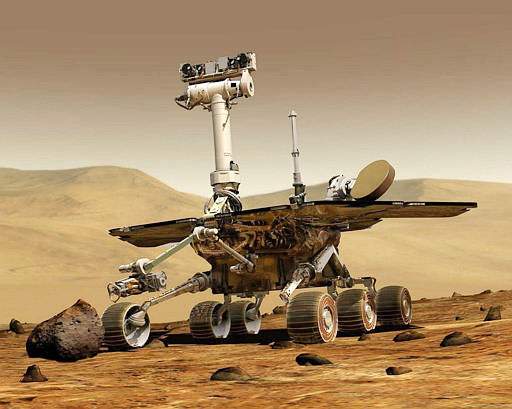 location 2
location 1
Dana Nau: This work is licensed under a Creative Commons License.
Specifying a Planning Problem
Description of initial state of world
Set of propositions

Description of goal:
E.g., Logical conjunction 
Any world satisfying conjunction is a goal

Description of available actions
© D.  Weld, D. Fox
15
Classical Planning
Simplifying assumptions
Atomic time
Agent is omniscient (no sensing necessary). 
Agent is sole cause of change
Actions have deterministic effects

STRIPS representation
World = set of true propositions (conjunction)
Actions: 
Precondition: (conjunction of positive literals, no functions)
Effects (conjunction of literals, no functions)
Goal = conjunction of positive literals
		on(A,B)  on(B, C)
© D.  Weld, D. Fox
16
Planning as Search
Forward Search in ? Space
World State Space
start from start state; look for a state with goal property
dfs/bfs
A*
Backward Search in ? Space
Subgoal Space
start from goal conjunction; look for subgoal that holds in initial state
dfs/bfs/A*
Local Search in ? Space
Plan Space
© D.  Weld, D. Fox
17
B
C
A
C
B
C
B
A
A
B
A
C
Forward World-Space Search
Initial
State
Goal
State
© Daniel S. Weld
18
Forward State-Space Search
Initial state: set of positive ground literals 
CWA: literals not appearing are false
Actions:
applicable if preconditions satisfied
add positive effect literals
remove negative effect literals
Goal test: does state logically satisfy goal?
Step cost: typically 1
© D.  Weld, D. Fox
19
Complexity of Planning
Size of Search Space
Size of the world state space

Size of World state space
exponential in problem representation

What to do?
Informative heuristic that can be computed in polynomial time!
© D.  Weld, D. Fox
20
Heuristics for State-Space Search
Count number of false goal propositions in current state
Admissible?
NO

Subgoal independence assumption:
Cost of solving conjunction is sum of cost of solving each subgoal independently
Optimistic: ignores negative interactions
Pessimistic: ignores redundancy

Admissible? No
Can you make this admissible?
© D.  Weld, D. Fox
21
Heuristics for State Space Search (contd)
Delete all preconditions from actions, solve easy relaxed problem, use length
Admissible?
YES
:action pickup-table ?b
	:precondition (and (on-table ?b)
		                           (clear ?b)
		                           (arm-empty))
	:effect (and (holding ?b) 	
		              (not (on-table ?b))
		              (not (arm-empty)))
22
CSE 573
D
C
B
A
E
D
C
B
A
E
D
C
B
A
E
A
C
B
D
E
Backward Subgoal-Space Search
Regression planning
Problem: Need to find predecessors of state
Problem: Many possible goal states are equally acceptable.
From which one does one search?
Initial State is completely defined
* * *
© D.  Weld, D. Fox
23
Regression
Let G be  a goal specified in logic
Regressing a goal, G,  thru an action, Ayields the weakest precondition G’
Such that: if G’ is true before A is executed
G is guaranteed to be true afterwards
A
G’
G
precond
effect
Represents a set of world states
Represents a set of world states
© D.  Weld, D. Fox
24
A
A
C
B
B
C
Regression Example
A
G
G’
precond
effect
:action pickup-table ?x
	:precondition
		(on-table ?x)
		(clear ?x)
		(arm-empty)
	:effect
		(holding ?x) 	
		(not (on-table ?x))
		(not (arm-empty))
(and (clear C) 
        (on-table C) 
        (arm-empty) 
        (on A B))
(and (holding C) 
         (on A B))
Remove positive effects
Add preconditions for A
© D.  Weld, D. Fox
25
Planning Graph: Basic idea
Construct a planning graph:  encodes constraints on possible plans
Use this planning graph to compute an informative heuristic (Forward A*)
Planning graph can be built for each problem in polynomial time
© D.  Weld, D. Fox
26
The Planning Graph
level P0
level P1
level P2
level P3
level A1
level A2
level A3
…
…
…
propositions
propositions
propositions
propositions
actions
actions
actions
Note: a few noops missing for clarity
© D.  Weld, D. Fox
27
Regression search
States

Operators

Initial State

Goal
Planning Graphs
Planning graphs consists of a seq of levels that correspond to time steps in the plan.
Level 0 is the initial state.
Each level consists of a set of literals and a set of actions that represent what might be possible at that step in the plan
Might be is the key to efficiency
Records only a restricted subset of possible negative interactions among actions.
Planning Graphs
…
…
…
Alternate levels 
Literals = all those that could be true at that time step, depending upon the actions executed at preceding time steps.
Actions = all those actions that could have their preconditions satisfied at that time step, depending on which of the literals actually hold.
PG Example
Init(Have(Cake))
Goal(Have(Cake)  Eaten(Cake))
Action(Eat(Cake), PRECOND: Have(Cake)
	EFFECT: ¬Have(Cake)  Eaten(Cake))
Action(Bake(Cake), PRECOND: ¬ Have(Cake)
	EFFECT: Have(Cake))
PG Example
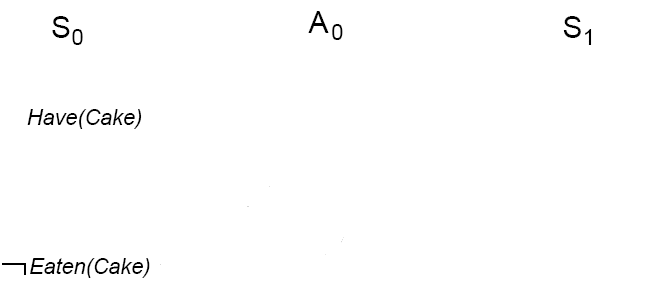 Create level 0 from initial problem state.
0
i-1
i
i+1
Graph Expansion
Proposition level 0 
initial conditions
Action level i
no-op for each proposition at level i-1
action for each operator instance whose 
preconditions exist at level i-1
Proposition level i
effects of each no-op and action at level i
…
…
…
…
No-op-action(P),     PRECOND: P
    EFFECT: P
Have a no-op action for each ground fact
© D.  Weld, D. Fox
33
PG Example
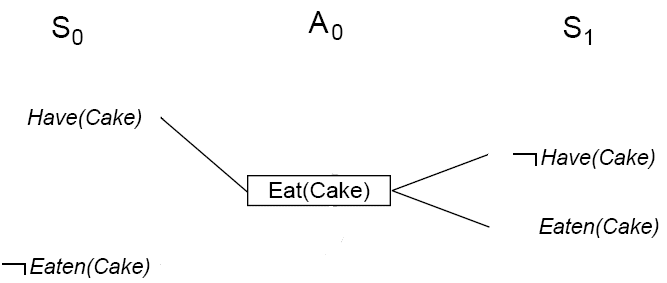 Add all applicable actions.
Add all effects to the next state.
PG Example
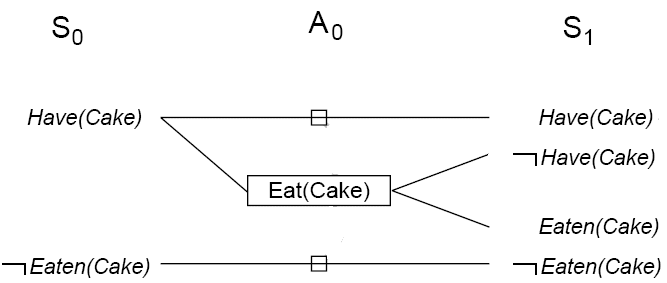 Add persistence actions (aka no-ops)  to map all literals in state Si to state Si+1.
Mutual Exclusion
p
p
Two actions are mutex if
 one clobbers the other’s effects or preconditions
 they have mutex preconditions
			
Two proposition are mutex if
one is the negation of the other 
all ways of achieving them are mutex
p
p
p
p
© D.  Weld, D. Fox
36
PG Example
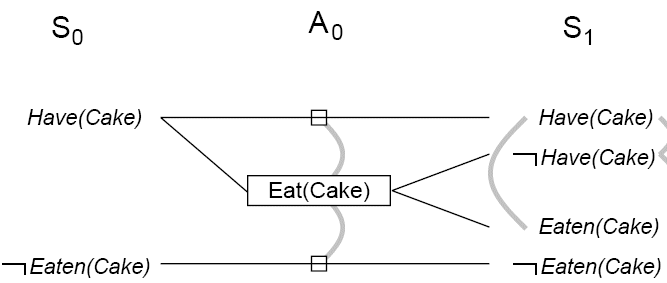 Identify mutual exclusions between actions and literals based on potential conflicts.
Mutual exclusion
A mutex relation holds between two actions when:
Inconsistent effects: one action negates the effect of another.
Interference: one of the effects of one action is the negation of a precondition of the other.
Competing needs: one of the preconditions of one action is mutually exclusive with the precondition of the other.
A mutex relation holds between two literals when:
one is the negation of the other OR 
each possible action pair that could achieve the literals is mutex (inconsistent support).
Cake example
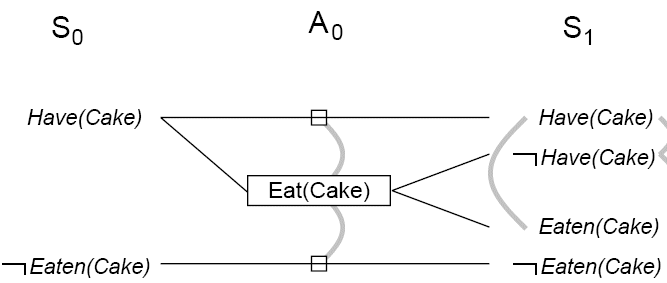 Level S1 contains all literals that might result from picking any subset of actions in A0
Conflicts between literals that can not occur together (as a consequence of the selection action) are represented by mutex links.
S1 defines multiple states and the mutex links are the constraints that define this set of states.
Cake example
Repeat process until graph levels off:
two consecutive levels are identical, or 
contain the same amount of literals (explanation follows later)
Cake example
Dinner Date
Initial Conditions:  (:and (cleanHands) (quiet))

Goal:		       (:and (noGarbage) (dinner) (present))

Actions:
	(:operator carry  :precondition 
			    :effect (:and (noGarbage) (:not (cleanHands)))
	(:operator dolly   :precondition 
			    :effect (:and (noGarbage) (:not (quiet)))
	(:operator cook   :precondition (cleanHands)
			    :effect (dinner))
	(:operator wrap   :precondition (quiet)
			    :effect (present))
© D.  Weld, D. Fox
42
Planning Graph
0 Prop        1 Action              2  Prop             3 Action           4 Prop
cleanH


  quiet
noGarb


  cleanH


  quiet


  dinner


  present
carry


dolly


cook


wrap
© D.  Weld, D. Fox
43
0 Prop        1 Action              2  Prop             3 Action           4 Prop
Are there any exclusions?
cleanH


  quiet
noGarb


  cleanH


  quiet


  dinner


  present
carry


dolly


cook


wrap
¬cleanH
¬quiet
© D.  Weld, D. Fox
44
Observation 1
p

¬q

¬r
p

q

¬q

¬r
p

q

¬q

r

¬r
p

q

¬q

r

¬r
A
A
A
B
B
Propositions monotonically increase
(always carried forward by no-ops)
© D.  Weld, D. Fox
45
Observation 2
p

¬q

¬r
p

q

¬q

¬r
p

q

¬q

r

¬r
p

q

¬q

r

¬r
A
A
A
B
B
Actions monotonically increase
© D.  Weld, D. Fox
46
Observation 3
p

q

r

…
p

q

r

…
p

q

r

…
A
Proposition mutex relationships monotonically decrease
© D.  Weld, D. Fox
47
Observation 4
A
A
A
p

q

r

s

…
p

q

r

s

…
p

q

r

s

…
p

q

…
B
B
B
C
C
C
Action mutex relationships monotonically decrease
© D.  Weld, D. Fox
48
Observation 5
Planning Graph ‘levels off’. 
After some time k all levels are identical
Because it’s a finite space, the set of literals never decreases and mutexes don’t reappear.
© D.  Weld, D. Fox
49
Properties of Planning Graph
If goal is absent from last level?
Then goal cannot be achieved!

If there exists a plan to achieve goal?
Then goal is present in the last level & 
No mutexes between conjuncts

If goal is present in last level (w/ no mutexes) ?
There still may not exist any viable plan
© D.  Weld, D. Fox
50
Heuristics based on Planning Graph
Construct planning graph starting from s
h(s) = level at which goal appears non-mutex
Admissible?
YES 

Relaxed Planning Graph Heuristic
Remove negative preconditions build plan. graph
Use heuristic as above
Admissible? YES
More informative? NO
Speed: FASTER
© D.  Weld, D. Fox
51
FF
Topmost classical planner until 2009

State space local search 
Guided by relaxed planning graph
Full best-first seach to escape plateaus
A few other bells and whistles…
© Mausam
SATPlan: Planning as SAT
Formulate the planning problem in propositional logic
Assume that the plan has k actions
Create a binary variable for each possible action a:
Action(a,i) (TRUE if action a is used at step i)
Create variables for each proposition that can hold at different points in time:
Proposition(p,i) (TRUE if proposition p holds at step i)
Constraints
XOR: Only one action can be executed at each time step
At least one action must be executed at each time step
Constraints describing effects of actions
Action(a,i)  prec(a,i-1); Action(a,i)  eff(a,i)
Maintain action: if an action does not change a prop p, then maintain action for proposition p is true
Action(maint_p,i)  Action(a1,i) v Action(a2,i)… [for all ai that don’t effect p]
A proposition is true at step i only if some action (possibly a maintain action) made it true
Constraints for initial state and goal state
© Mausam
Planning Summary
Problem solving algorithms that operate on explicit propositional representations of states and actions.
Make use of domain-independent heuristics.
STRIPS: restrictive propositional language
Heuristic search 
forward (progression)  
backward (regression) search [didn’t cover]
Local search  FF [didn’t cover]
© D.  Weld, D. Fox
55
Generative Planning
Input
Description of (initial state of) world (in some KR)
Description of goal (in some KR)
Description of available actions (in some KR)

Output
Controller
E.g. Sequence of actions
E.g. Plan with loops and conditionals
E.g. Policy =  f: states -> actions
© Daniel S. Weld
56
Input Representation
Description of initial state of world
E.g., Set of propositions:
((block a)  (block b) (block c)  (on-table a) (on-table b) (clear a)  (clear b) (clear c) (arm-empty))
Description of goal: i.e. set of worlds or ??
E.g., Logical conjunction
Any world satisfying conjunction is a goal
(and (on a b) (on b c)))
Description of available actions
© Daniel S. Weld
57
(prec)
Oi
(effects)
[ I ]
[ G ]
Oi
Oj
Ok
Om
Classical Planning
Environment
Static
Instantaneous
Deterministic
Perfect
Fully Observable
Full
I  = initial state      G =  goal state
© Daniel S. Weld
58
Compilation to SAT
Init state
Actions
Goal
?

© Daniel S. Weld
59
The Idea
Suppose a plan of length n exists
Encode this hypothesis in SAT
Init state true at t0
Goal true at Tn
Actions imply effects, etc
Look for satisfying assignment
Decode into plan
RISC: The Revolutionary Excitement
© Daniel S. Weld
60
Axioms
61
© Daniel S. Weld
Space of Encodings
Action Representations
Regular
Simply-Split
Overloaded-Split
Bitwise
Frame Axioms
Classical
Explanitory
© Daniel S. Weld
62
Frame Axioms
Classical
P, A, t  if   P@t-1  
                   A@t      
                   A doesn’t affect P 
              then P@t+1
Explanatory
P, A, t  if   P@t-1   P@t+1
              then A1@t  A2@t  …
                    forall Ai that do affect P
© Daniel S. Weld
63
Action Representation
more
vars
more
clses
Paint-A-Red = 5
64
© Daniel S. Weld
Optimization 1: Factored Splitting
- use partially-instantiated actions

HasColor-A-Blue-(t-1) ^ Paint-Arg1-B-t ^
	Paint-Arg2-Red-t  HasColor-A-Blue-(t+1)
Explanatory Frames
factored
unfactored
65
© Daniel S. Weld
Optimization 2: Types
A type is a fluent which no actions affects.
type interference
prune impossible operator instantiations
type elimination
Type opts
No type opts
66
© Daniel S. Weld